WelCOME
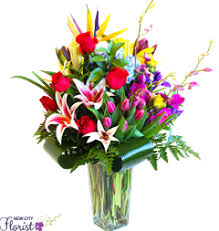 DEGREE
Degree comes from  adjective or adverb
Degree সাধারণত   adj অথবা adverb থেকে আসে।

Degree means comparision
Degree মানে তুলনা
এখন প্রশ্ন  degree আমরা চিনব কিভাবে? degree কত প্রকার এবং কী কী?
Degree is of three kinds
Positive  ( just একজনের দোষ  অথবা গুন বোঝাবে)
Comparative   ( ২ জনের মধ্যে তুলনা)
Superlative      ( তিন ও তার অধিকের মধ্যে তুলনা)
এখন আমরা যেটা জানব
Positive                              compeerative                     superlative
                                                 P+er                                p_est
 এখানে p  মানে positive তার সাথে  er যোগ করলে comperative
এখানে p মানে  positive তার সাথে est যোগ করলে superlative
Exception

Good /well                                      better                            best
Bad /badly                                       worse                            worst
Little                                                  less                                 least
Much/many                                     more                              most
How to form comparative and superlative

Comarative 

S + v + adj   অথবা adv এর comparative form+ than + যার সাথে তুলনা
                                               adjective /adverb+ er
Example :
সে আমার চাইতে শক্তিশালী
He is stronger than I
Superlative degree
Sub+ v + the+  adj অথবা adv এর superlative form + of/ in + যাদের মধ্যে তুলনা।
            সে এই ক্লাসের মধ্যে সবচাইতে ভাল/
             He is the best in the class.


           NB: degree, যদি adv থেকে আসে তাহলে কিন্তু the বসবে না।


                                                      Of / in  :
                            of + ব্যাক্তি
                            In +   স্থান